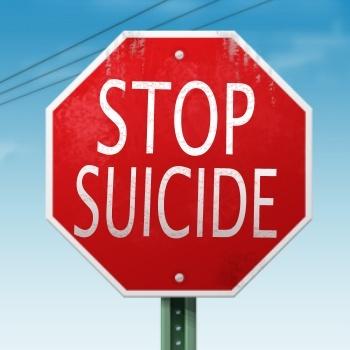 Chelsea Sams, Riley Roth, 
Allison Wright, and Cole Tapp
Junior Suicide Outreach Program
Project Summary
Receive grant money 
Have a trained therapist, Mike Flaherty, educate us on suicide prevention
Order “You’re not alone” wristbands
PowerPoint, videos, speeches (including Mike Flaherty), and possibly skits
Go to middle schools 
Goal: talk to kids about suicide in order to teach them how to help their peers, and let them know that they are never alone. We hope to decrease suicide in our area.
Budget: 
Wristbands: 31.4 cents each 
$565.20 total
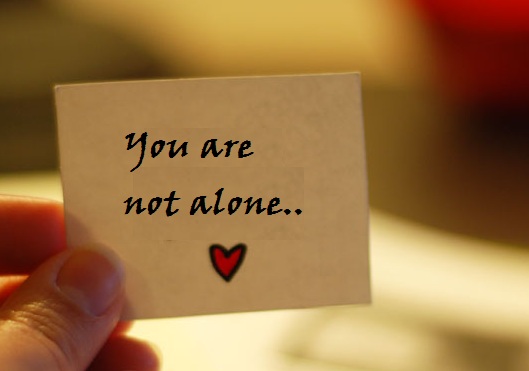 Objective 1
Objective 1:
Educating class on approaching the subject of suicide and depression
We have contacted a trained and experienced therapist, Mike Flaherty, to talk to us about how the situation will be, and make sure we know how to talk about such a touchy subject to middle school students with out offending anyone.
Mr. Flaherty will also be included in talking at the schools providing his intelligence in our project.
Objective 2
Objective 2:
Ordering wristbands that say “You’re not alone”
We will use the grant money on ordering wristbands from reminderband.com 
We will pass these out to the students at their schools 
Blue for Burns, purple for College View, and red for Daviess County 
We are trying to remind the students that they are never alone and always have someone to turn to
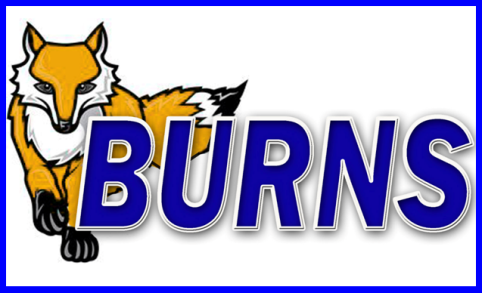 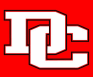 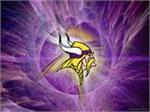 Objective 3
Objective 3:
Appearing at the schools
We will have a serious discussion with the students 
Provide a PowerPoint, videos, and possibly skits
Speeches from peers and Mike Flaherty
Pass out wristbands
Let students speak out and/or ask questions
Allow students to talk to us individually if they want to keep it a private issue
Partners
Mike Flaherty
Therapist
Worked with adolescents for more than 20 years
On a suicide crisis response team
Master’s degree in Clinical Psychology
Evidence of the Problem
Monthly, the Green River District has an average of 3.8 mentally unhealthy days (Gradd, 2010)
26.2% (57.7 million people) suffer from mental illnesses (Gradd, 2010)
Green River District suicides: 155/1,000,000 (2000-2006) (Onboard Informatics, 2012)
Higher than state average
Daviess County’s rate was 140.1 - 200.0 per 100,000 people for suicide attempt and self-inflicted injury in 2004 and was one of the only four counties in Kentucky to be that high. (Onboard Informatics, 2012)
Evidence of Problem
16.5 deaths  per 100,000 people in a year, compared to the national average of 10.5 (Onboard Informatics, 2012)
16.9% of the population is diagnosed with depression (Onboard Informatics, 2012)
8 to 25 suicide attempts are committed for every successful suicide (Onboard Informatics, 2012)
How Our Project Will Help
A large discussion with the 7th and 8th graders in the Daviess County school district.
Peer interventions have a big influence and peers can really make a large impact and this has been proved multiple time over the years.
Research has reported that people first turn to their friends for help when they are in need
Timeline
Roles and Responsibilities
5 people working on PowerPoint
5 people will find and make videos
10 people will present information in meeting
10 people will answer questions
Potential Funders
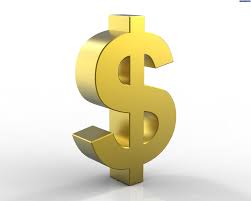 Owensboro Health
Community Benefit mini-grant 
$1,000 
National Institutes of Health

Foundation for Daviess County Public Schools
Conclusion
We will attempt to decrease rates of suicide and depression by talking to youth about its problems.
Money required: $565.20
Goal:
We hope that we have an impact on the youth in the area and that we educated them on suicide awareness 
With that being said hopefully there is a decrease in the suicides in our area as well